2019 Review and Updates toMicrosoft Teams
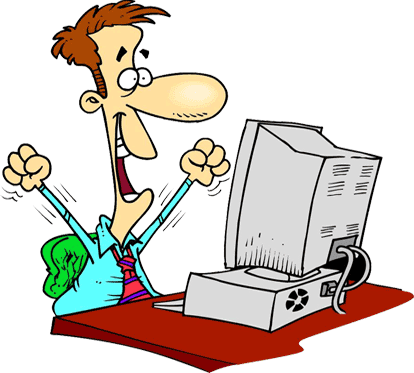 This Photo by Unknown Author is licensed under CC BY-SA
Introduction
[Speaker Notes: Show intro video]
Classes are set up as tiles in a grid
New Look
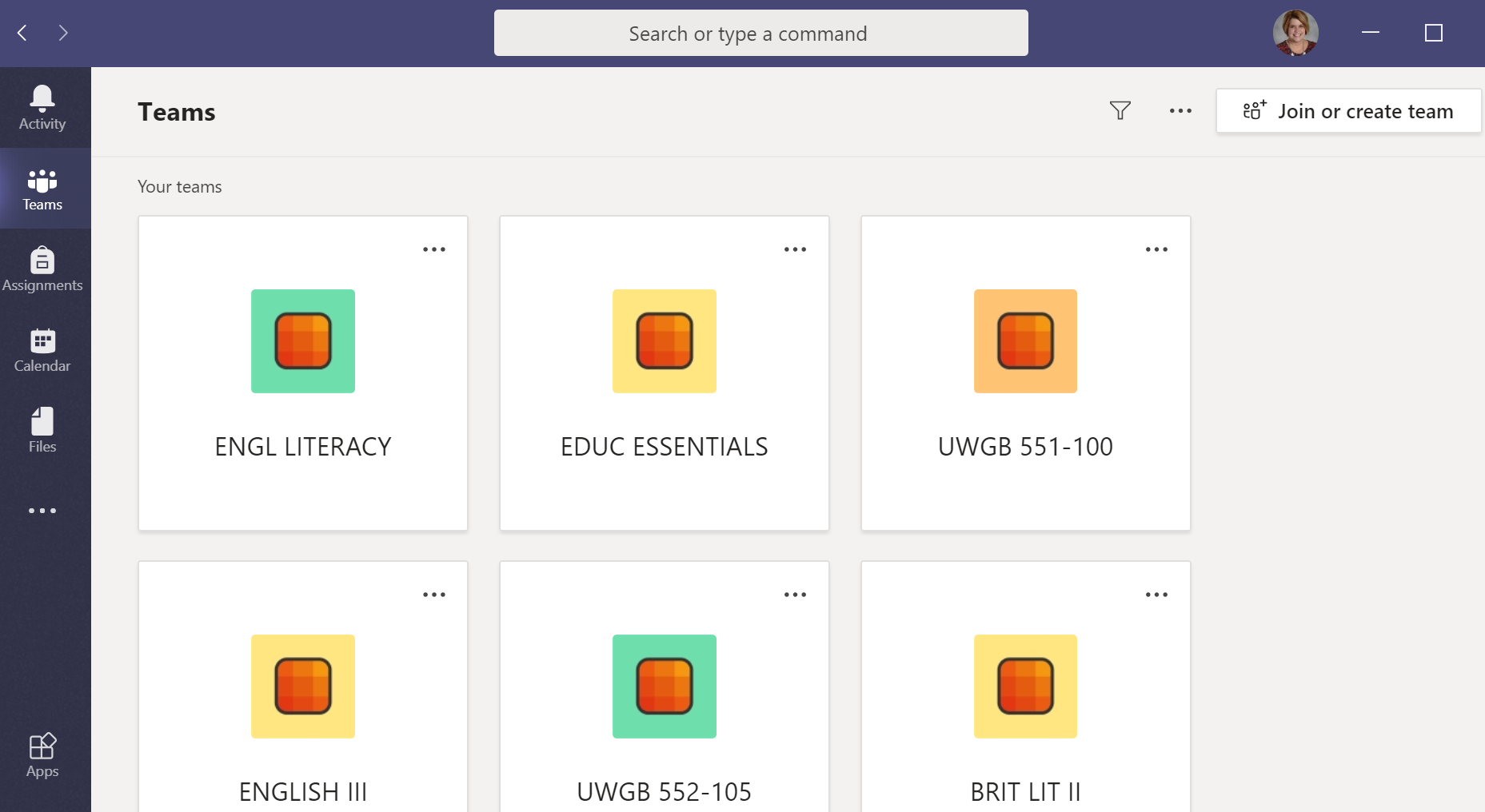 [Speaker Notes: When you open Teams this year, you will see a new look.  Your classes are set up as tiles in a grid.  You can drag the tiles around to put your current classes at the top.]
Change to a List
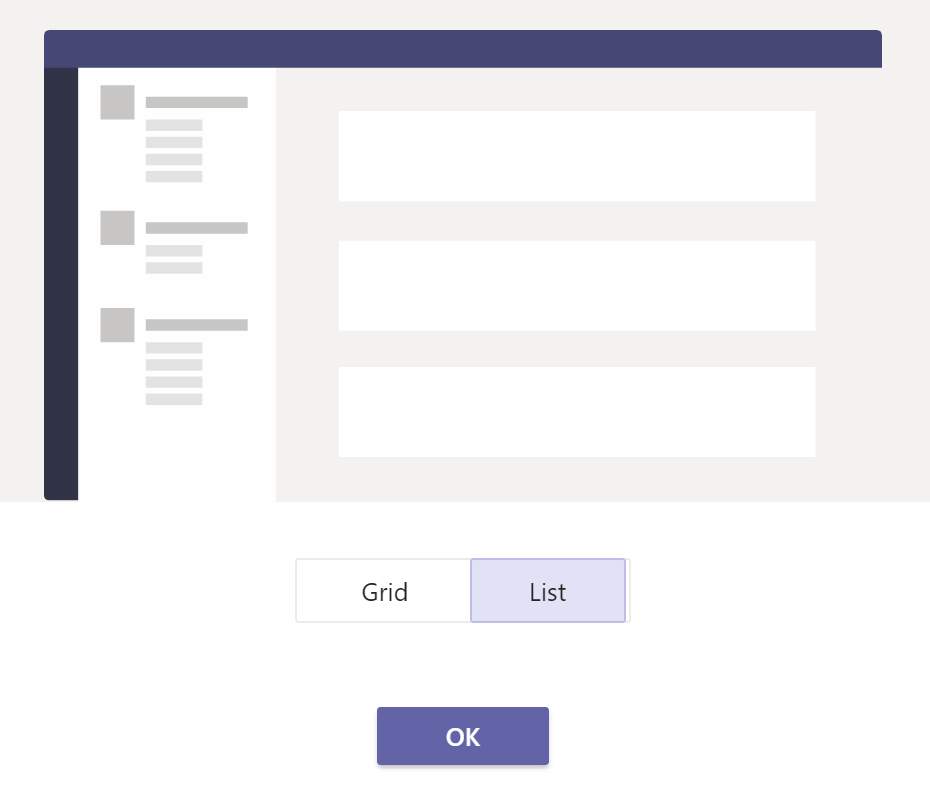 Click the three dots at the top of the Teams page
Choose “Switch view”
Select  “List”
[Speaker Notes: If you want to revert to the old style, just click the three dots at the top of the page.  You will get an option to “Switch View” and then select “List.”]
If you teach multiple classes with the same name
Change the class name or add the term and hour
Choose an icon to differentiate your classes
Changing the Name of Your Class
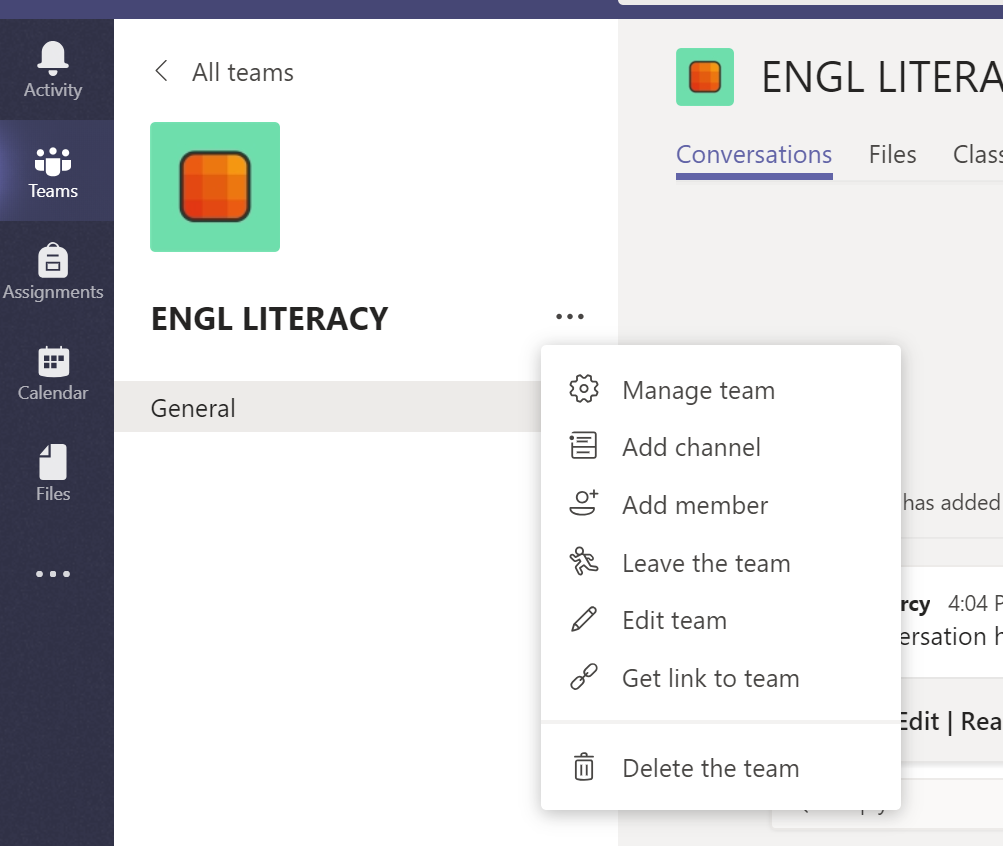 [Speaker Notes: If you teach multiple classes with the same name, you can change the name of your class.  Click on the class you want to change.  Look for the three dots and click on them.  From the menu, choose “Edit team.”  Next slide]
Changing Team Name and Adding an Icon
[Speaker Notes: Then you can change the name or add the term and hour to help you differentiate your classes.  You can also choose a different icon for those visual learners. (although I couldn’t get this to work this year so I will have to check with Dave if others can’t get it to work.)]
New Student, Co-Teacher, or Special Ed Teacher Can Be Added
Add a Student or Teacher
[Speaker Notes: Any new students, co-teachers or special ed teachers have to be added by hand.  If Dave were to run an update for new students, he would wipe everyone’s assignments or conversations that they have already put in.  When you have clicked on the class, look for those three magic dots again.  Choose “add member.”]
Type in name  and Teams will find them
[Speaker Notes: Choose the student or teacher tab.  Type in the name of the new student or teacher and if he or she has a school email, the name should pop up.  Select “add” and the person is now a part of your class.]
Add assignments by clicking “Create.”
You can add a quiz or assignment.
Add Assignment
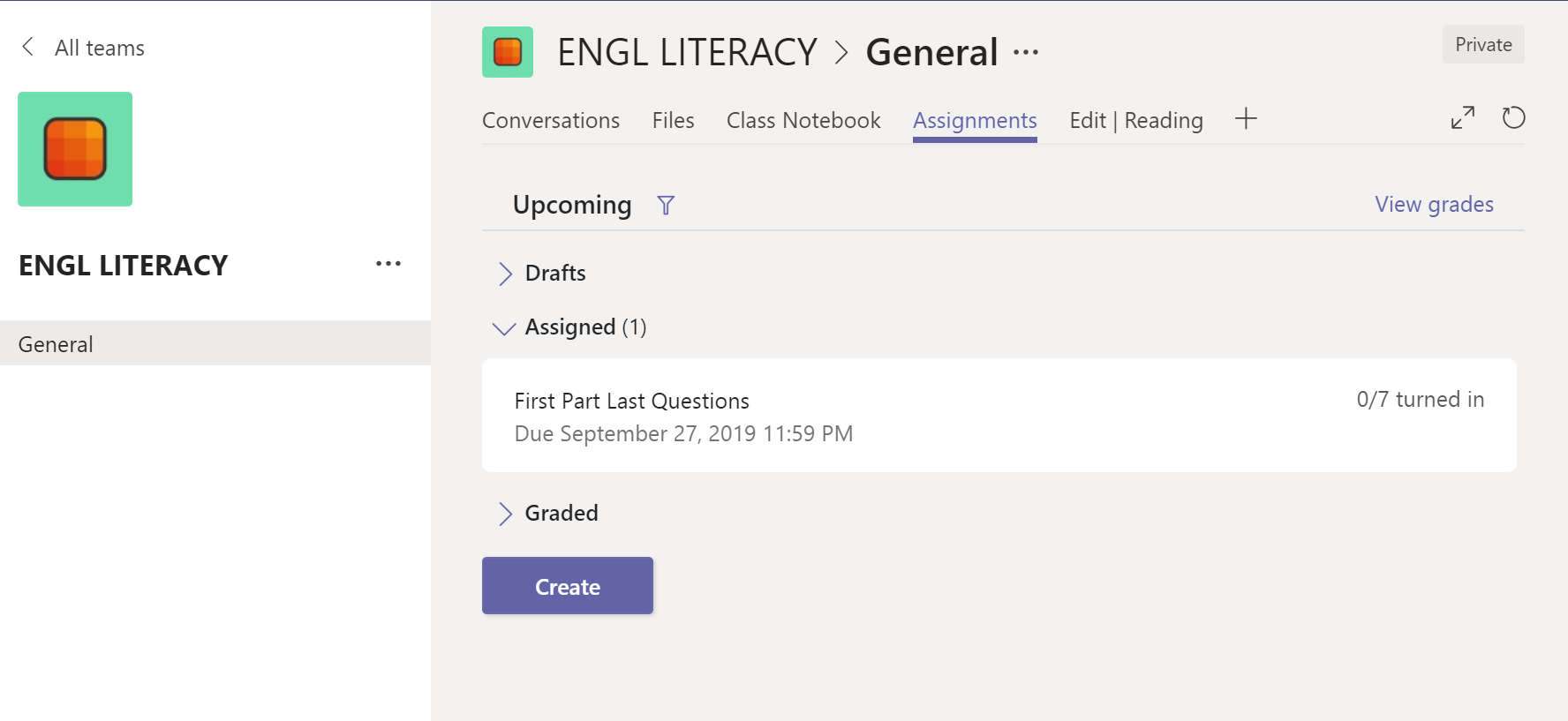 [Speaker Notes: If you want to put in an assignment, simply click the “create” button.  You can add an assignment or a quiz from your One Drive.]
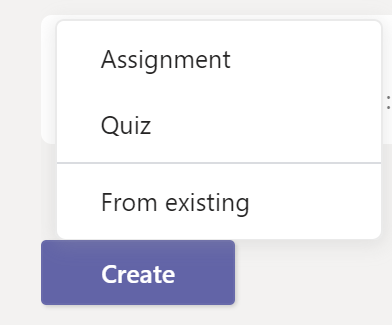 Reuse assignments from an archived class
[Speaker Notes: Now you can also reuse an assignment from an archived class, which means classes from previous years.  You choose “create”  and “from existing.”  It will then show all of your archived classes.]
Send messages, files, assignments, and links through the conversation tab
Send Message, Files, and Links to Your Class
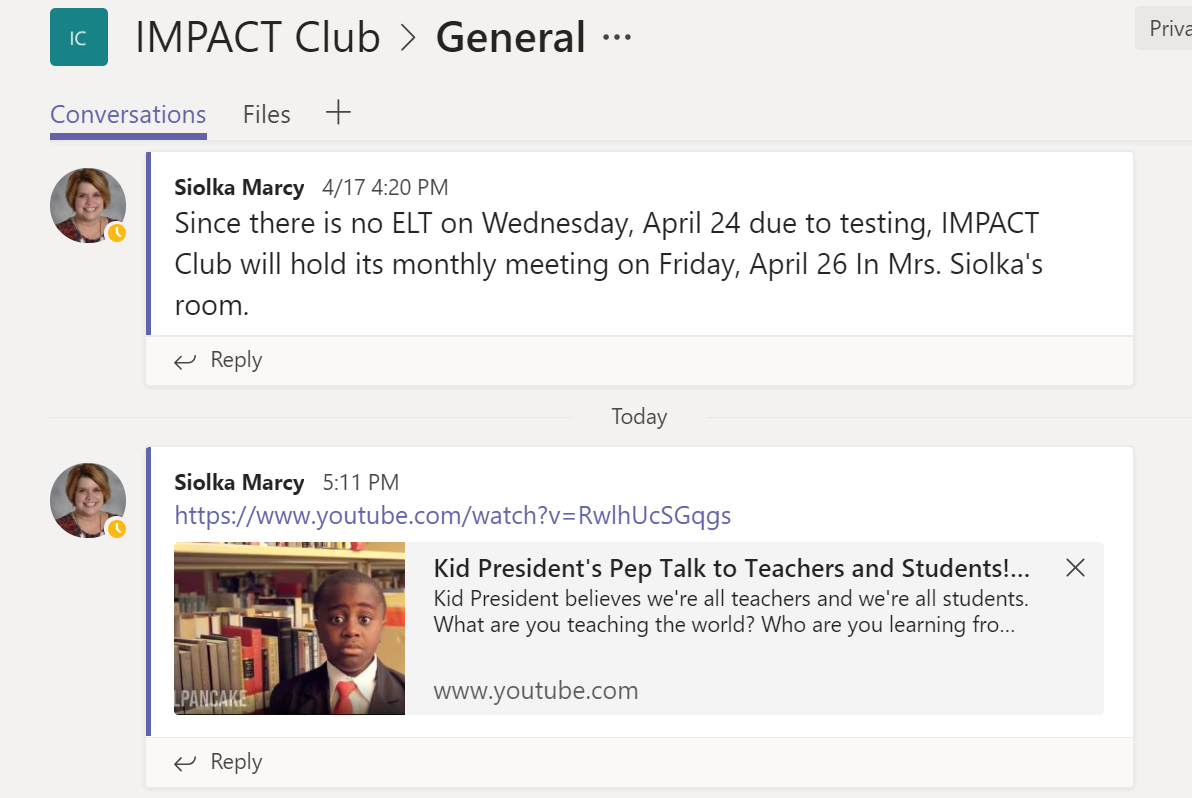 [Speaker Notes: You can also upload messages, files, links, and assignments through the conversation tab.  Just remember that students have to download the file or assignment before they can type in it.  Otherwise they will be typing over each other in a shared document.]
Add Favorite Apps and Files as a Tab
[Speaker Notes: You can add a tab at the top of your class page for apps that you use often like quizlet, pear deck, or forms.]
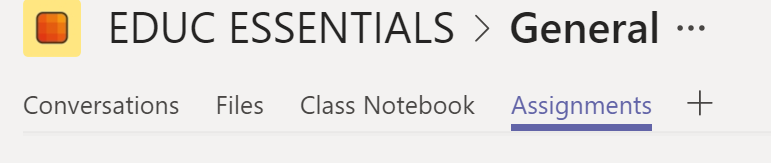 Forms
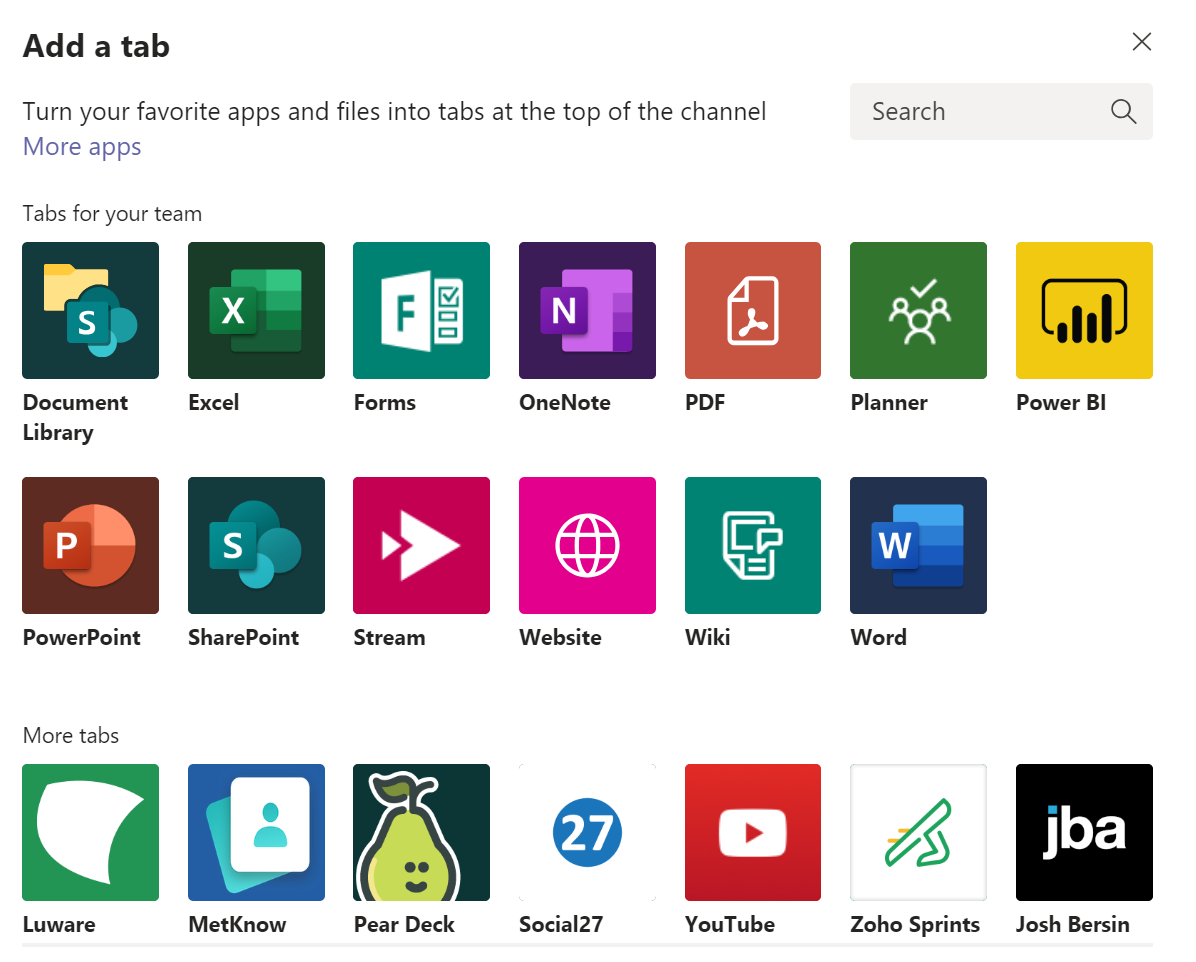 Click “+”and add Forms
Use forms for grading, feedback, and scores
[Speaker Notes: If you wanted to add Forms, click the “+” and choose the Forms app.]
Example of Forms
[Speaker Notes: You can use forms to gather information from your students, make quizzes, surveys and polls.]
Email digest for parents and guardians
Quick look at the previous week’s assignment progress
Missing assignments
Upcoming assignments
Coming soon:Weekly Assignment Progress
[Speaker Notes: Teams has recently rolled out a progress report to send to parents.  We need to find out a little more to set this up and explore if this is something our teachers would be interested in trying.]
Example ofEmail Digest
[Speaker Notes: This is an example of an email digest progress report.]
Assignments can be graded in Teams
Scores will sync in Skyward
Coming Soon:  Gradebook
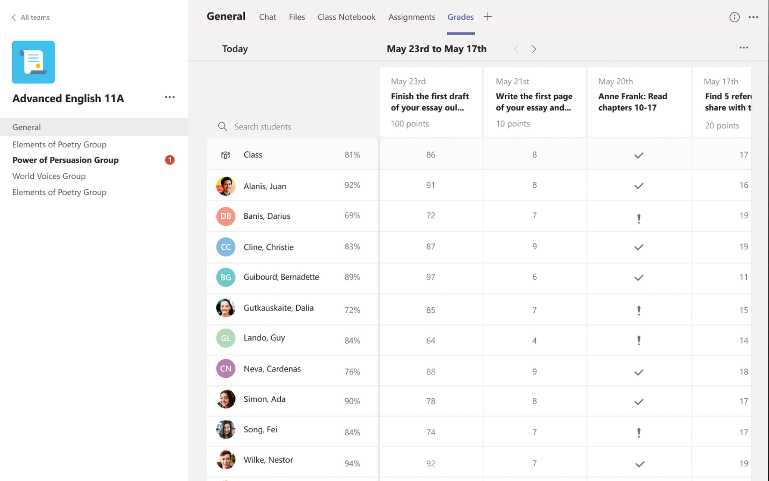 [Speaker Notes: A gradebook will also be coming in the next year.  You will be able to grade your assignments right in Teams and the scores will Sync to Skyward.]